Estimating Average Treatment Effects via Orthogonal Regularization
Tobias Hatt , Stefan Feuerriegel
ETH Zurich, Switzerland
Introduction
Introduction (continued)
To estimate the average effect of a treatment from observational data, the outcome of an alternative treatment has to be estimated 
But, we do not know what the outcome would have been if another treatment had been applied
methods for estimating the average treatment effect
Regression-based approaches use the treatment assignment as a feature and train regression models to estimate the outcomes
Weighting-based approaches re-weight the data such that the re-weighted distribution resembles the distribution of interest
Doubly-robust approaches seek to combine the first two approaches
Problem Setup
Problem Setup (continued)
Orthogonal Regularization for Estimating Average Treatment Effects
Proposed Regularization Framework
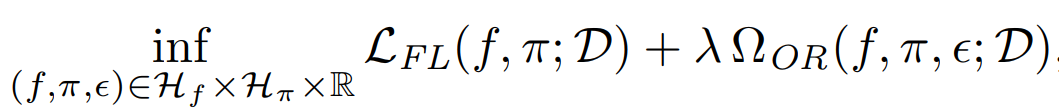 Deep Orthogonal Networks for Unconfounded
Treatments
Results
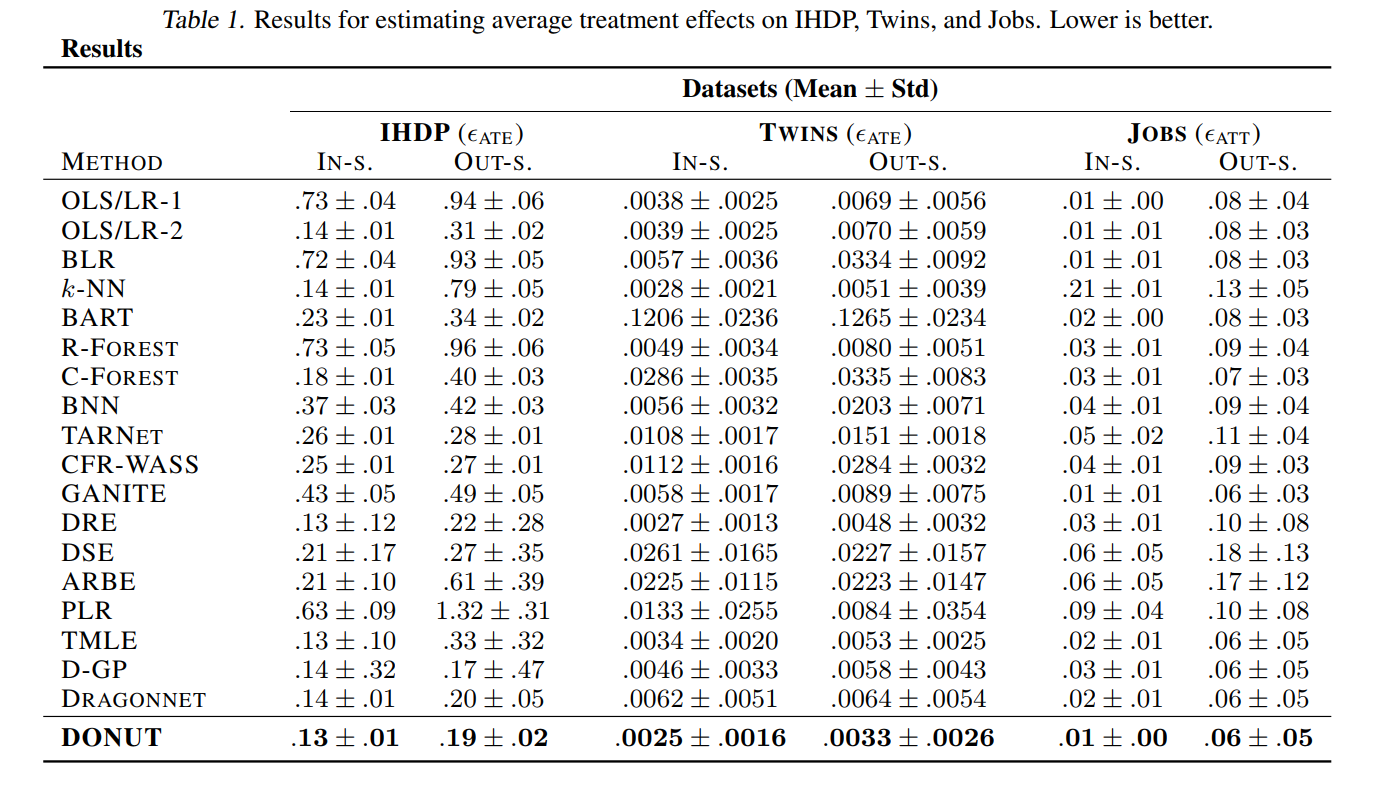 Results (Ablation Study)
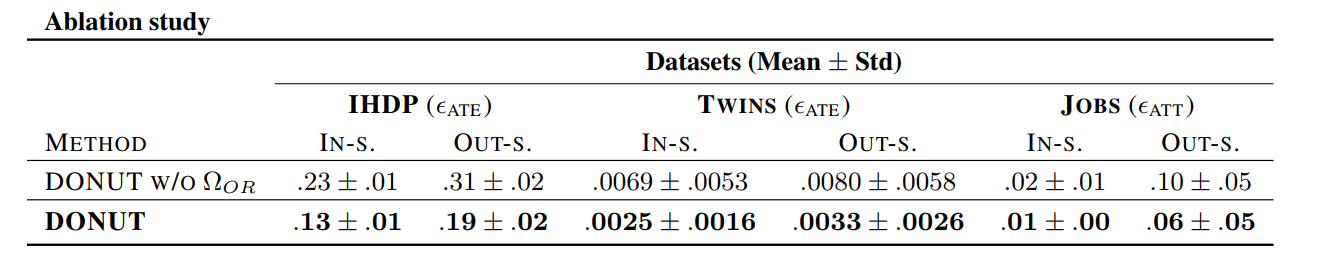